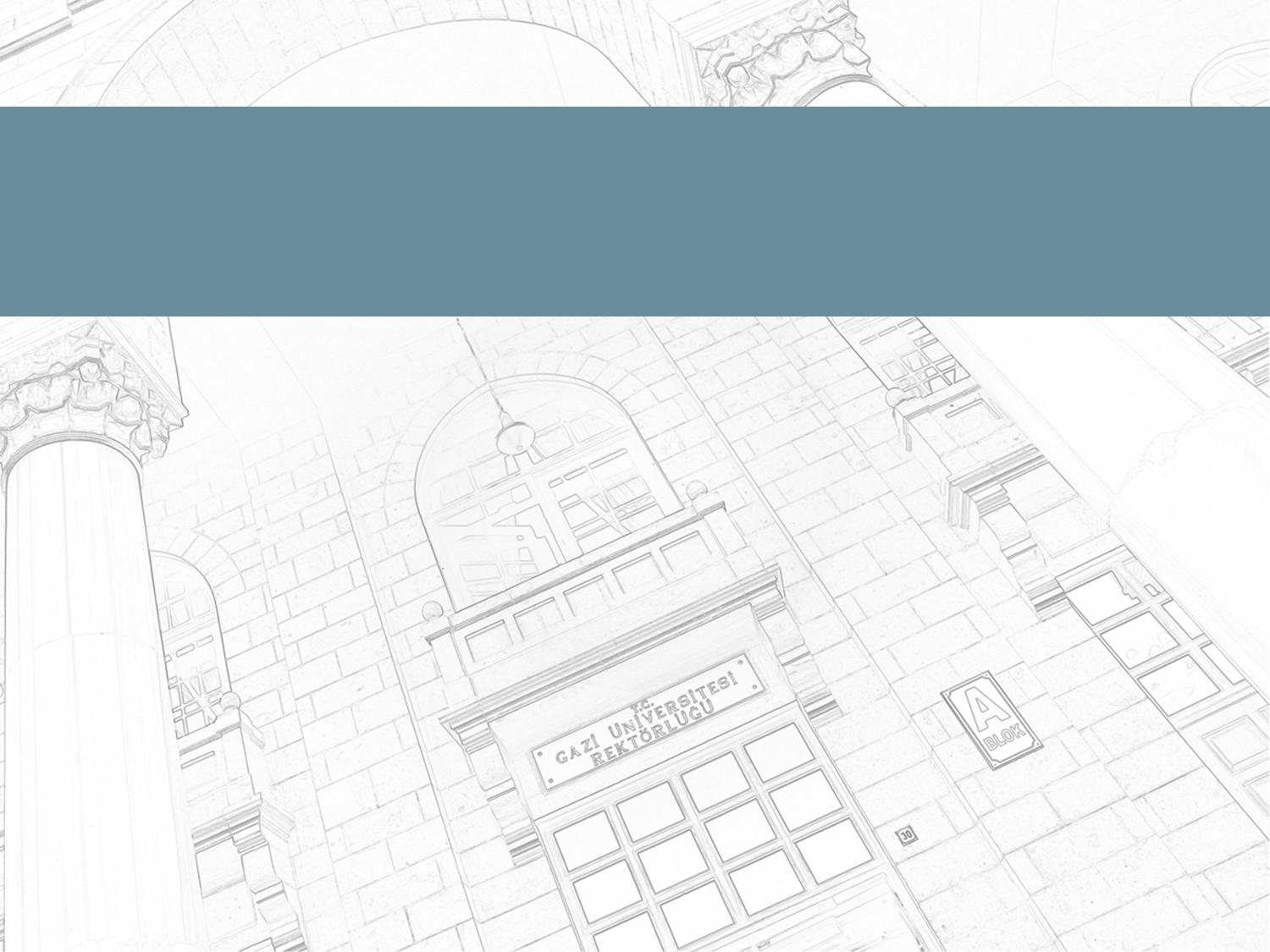 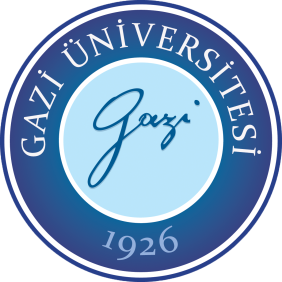 BASIN VE HALKLA İLİŞKİLER MÜŞAVİRLİĞİ
Basın ve Halkla İlişkiler Müşavirliğinin Görev Tanımı
  
Gazi Üniversitesinin basın ve halkla ilişkilerle ilgili faaliyetlerini planlamak ve bu faaliyetlerin belirli esaslara göre yürütülmesini sağlamak,
Gazi Üniversitesinin medya ve hedef kitleleri ile olan ilişkilerini düzenlemek,
Gazi Üniversitesi ve mensupları hakkında yazılı, görsel, işitsel ve internet medyasında çıkan haber, yorum ve eleştirileri takip ederek bunlar hakkında gereken işlemleri yapmak,
Gazi Üniversitesine dair basın bültenleri ve duyuruları hazırlayarak bunların yayınlanması amacıyla medya kuruluşlarına göndermek,
Gazi Üniversitesinin etkinlik ve organizasyonlarında fotoğraf, kamera çekimi yapmak ve bunların arşivlerini tutmak,
Etkinlik ve organizasyonların yanı sıra tanıtım faaliyetleri için grafik tasarım işlerini yürütmek,
Gazi Üniversitesi Rektörü adına özel günlere ilişkin mesajlar hazırlamak.
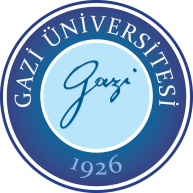 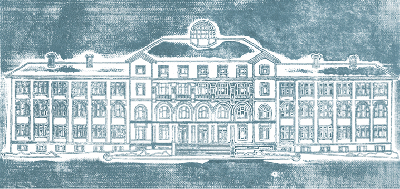 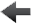 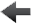 Müşavirlik, Rektörlüğe bağlı olarak Genel Sekreterlik emrinde çalışan bir hizmet birimidir. Rektörlüğe ait tüm basın ve halkla ilişkiler işleri ile tanıtım faaliyetlerini yürütür.

Kurumsallaşan ve uluslararasılaşan Gazi Üniversitesinin kendini hedef kitlelerine ve paydaşlarına daha iyi ifade edebilmesi için görev yapar.
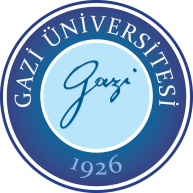 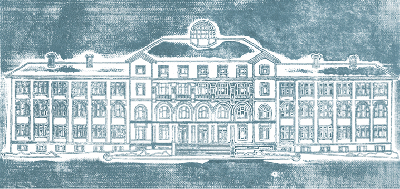 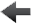 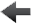 Basın ve Halkla İlişkiler Müşavirliğinin Hedefleri
 
Türkiye’nin en köklü ve en büyük üniversitelerinden biri olan Gazi Üniversitesinin bugüne kadar Anadolu şehirlerinde gösterdiği üniversiteleşme ve eğitim hamlesinin yurtdışında da gösterilerek uluslararası bir üniversite haline gelmesini sağlamak. 

Üniversitenin tanıtımını akademik başarı ekseninde en üst düzeyde yaparak daha fazla uluslararası değişim protokolüne imza atılmasını sağlamak ve özellikle çift diploma programlarının artırılmasıyla dünya çapında adından söz ettiren ve tercih edilen bir üniversite olmak.
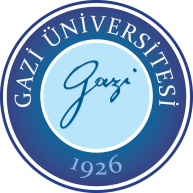 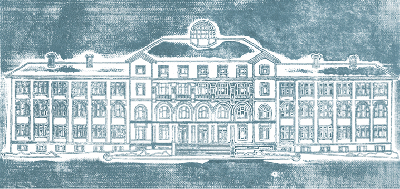 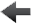 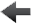 Personel

Müşavirlikte 4’ü uzman olmak üzere toplam 17 personel görev yapmaktadır. Akademik dönemde Güzel Sanatlar Fakültesi, Sanat ve Tasarım Fakültesi ile İletişim Fakültesinden stajyerler ve kısmi zamanlı öğrenciler de iş yükünü paylaşmaktadır.
Ergün Ceren, Fotoğraf Kamera
Merve Boz, Salon Takip Sistemi
Zeynep Acun, Grafik Tasarım
Aydemir Esen, Grafik Tasarım
Gülsen Keskin, Duyuru Girişleri 
Harun Alabay, Grafik Tasarım
İbrahim Kasım, Grafik Tasarım
Mahmut Özer, Işık ve Ses Sistemleri
Yıldırım Bayazit, Depo
Sevda İncesu, Tanıtım
Evşen Özdemir, Sekreter
Döne Bozkurt, Yardımcı Hizmetler
Başak Gök, Uzman, Web ve Bilişim
Celile Evil Kulga, Uzman, Tanıtım ve Organizasyon
Erhan Aydoğdu, Uzman, Haber
Serap Ateş, Uzman, Sosyal Medya ve Organizasyon
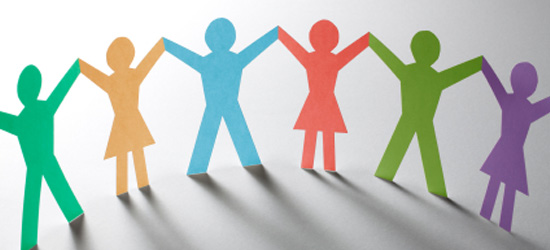 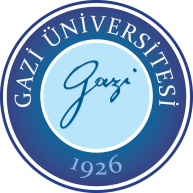 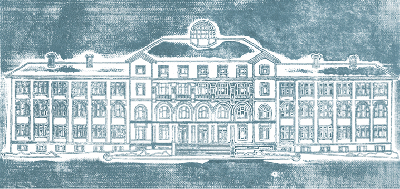 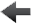 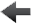 Tanıtım 

Müşavirlik, üniversite tanıtım filmi, broşür ve kataloglarının hem tasarım hem de içerik yönünden hazırlanması, promosyon materyallerinin belirlenmesi, ulusal ve uluslararası tanıtım fuarlarına katılımın planlanması işlerinden sorumludur.
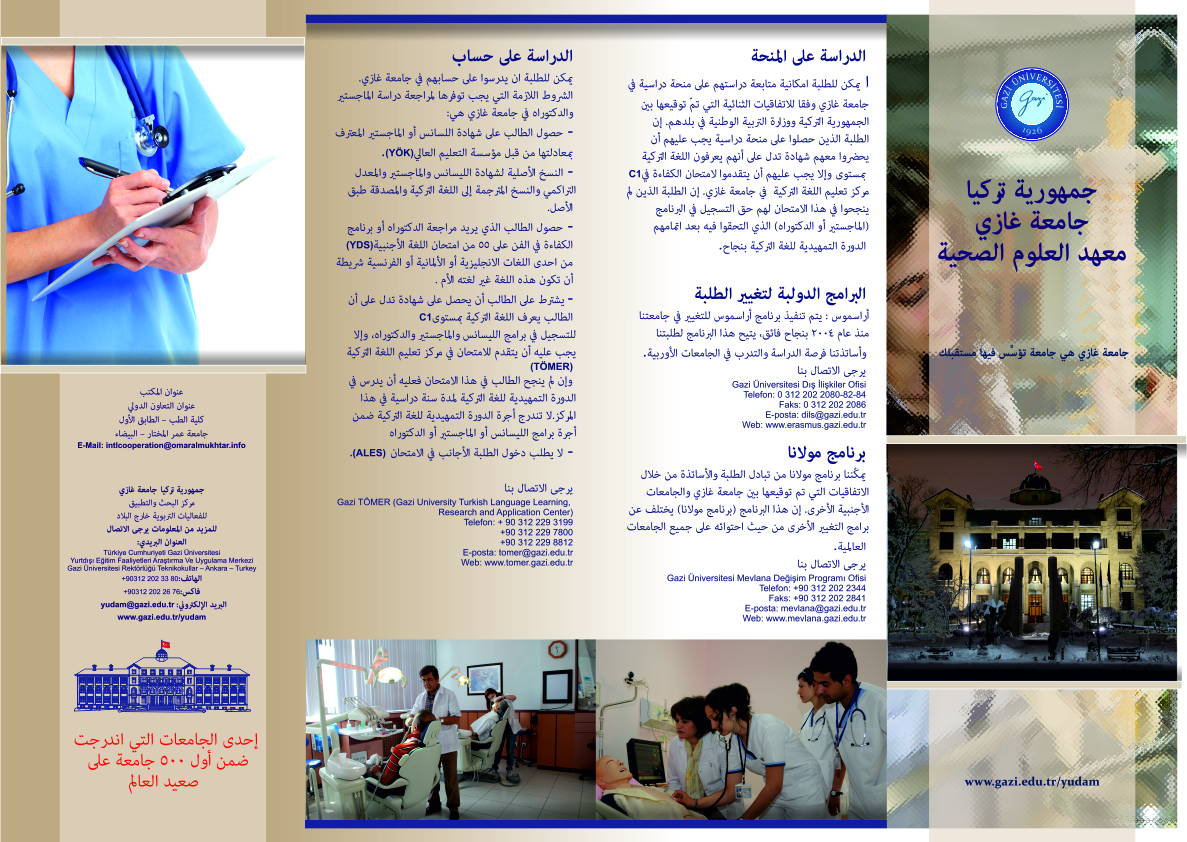 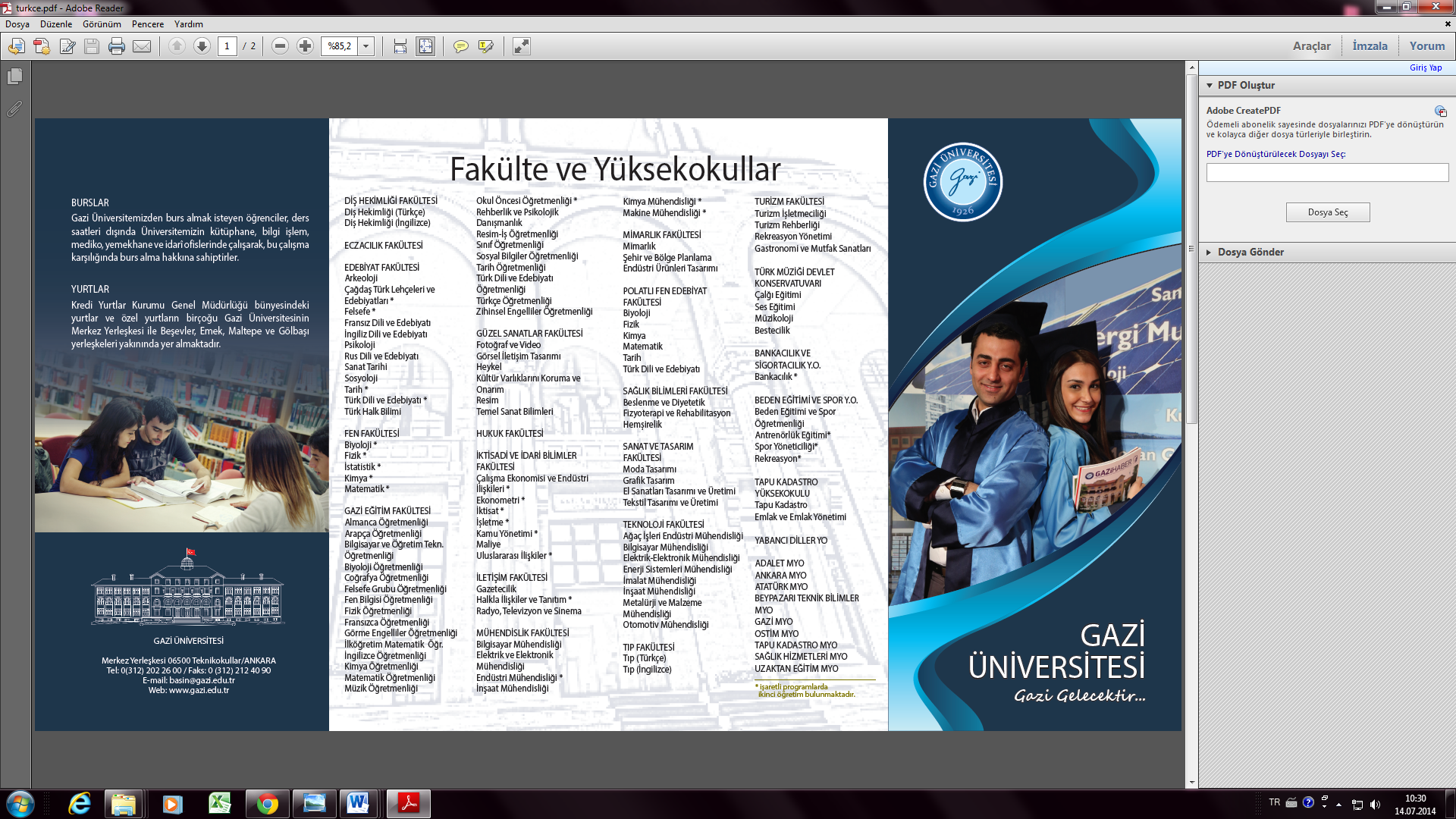 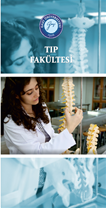 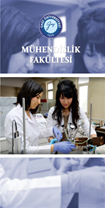 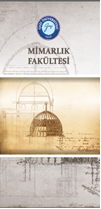 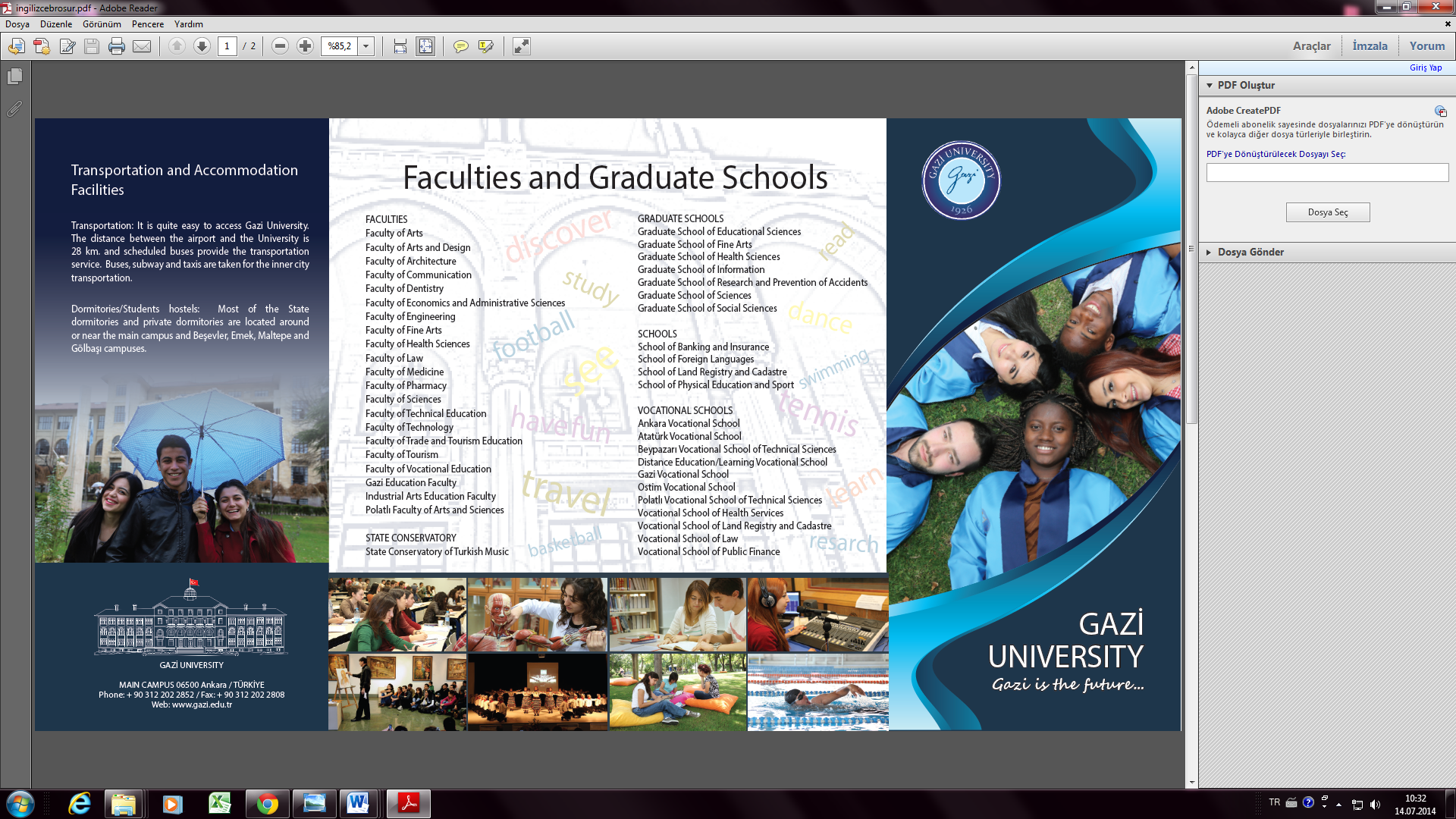 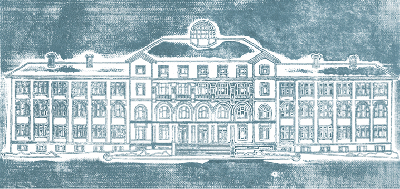 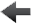 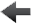 Tanıtım 

Ulusal ve uluslararası ölçekte düzenlenen üniversite ve yüksek öğretim tanıtım fuarlarına Gazi Üniversitesinin en üst seviyede ve en verimli biçimde katılması için gereken materyallerin hazırlanması, planlamanın yapılması ve uzman ekibin belirlenmesi Müşavirliğin görevleri arasındadır.
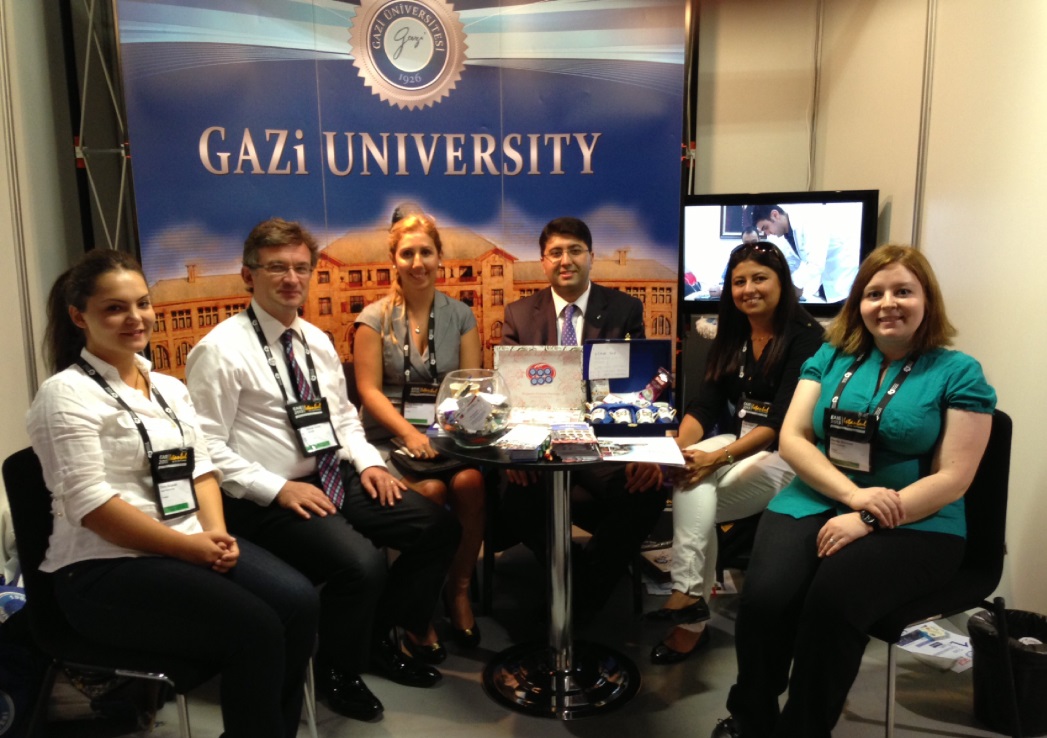 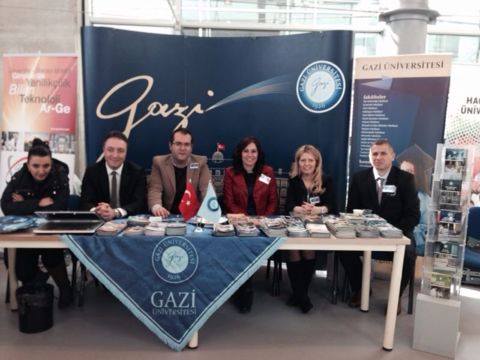 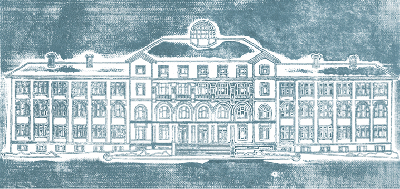 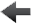 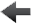 Tanıtım 

Akademik yıl boyunca ortaöğretim kurumlarından gelen talepler doğrultusunda Perşembe ve Cuma günlerinde tanıtım toplantıları gerçekleştirilmektedir. Programda üniversite adaylarına Gazi Üniversitesinin akademik birimleri ile sosyal ve kültürel imkânlarını anlatan slayt gösterisi ve tanıtım filmi gösterimi yapılmaktadır.
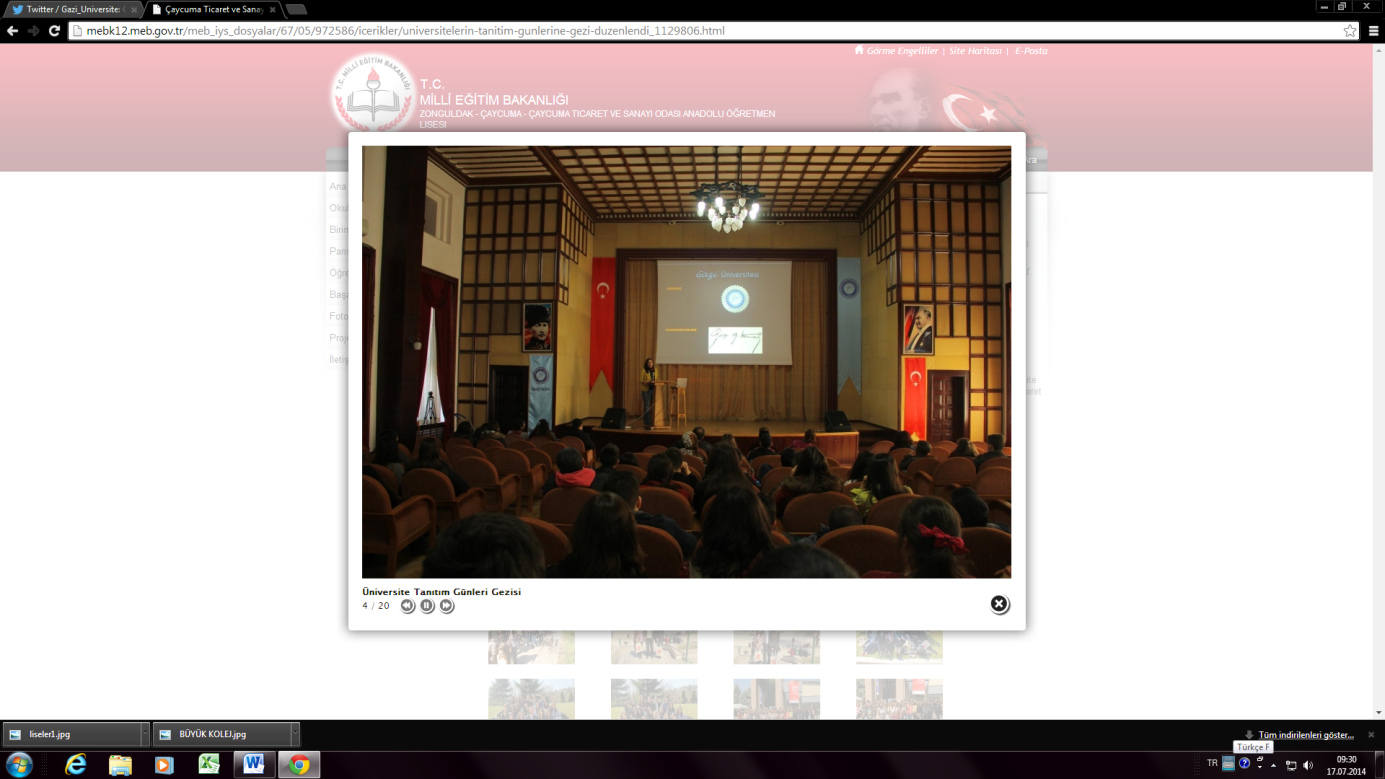 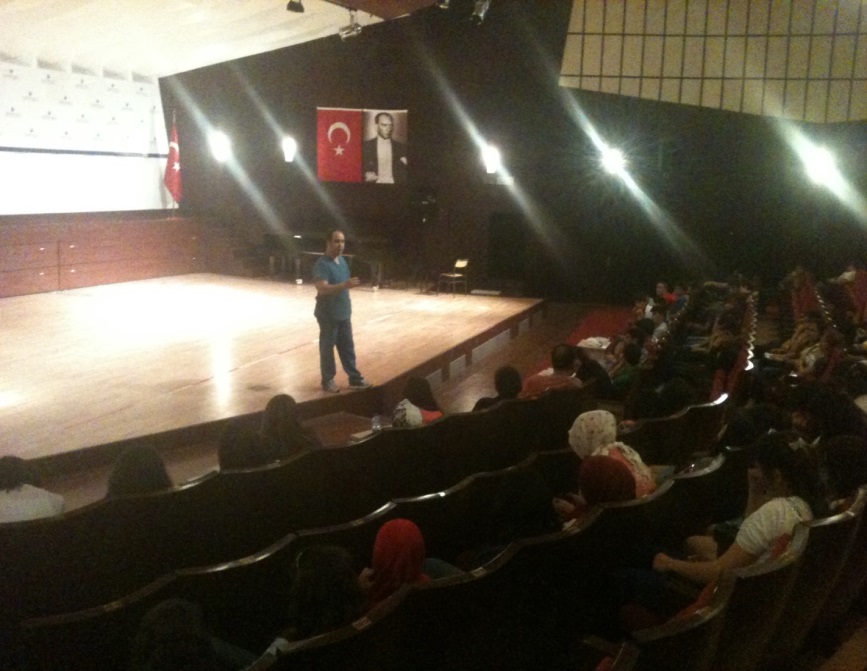 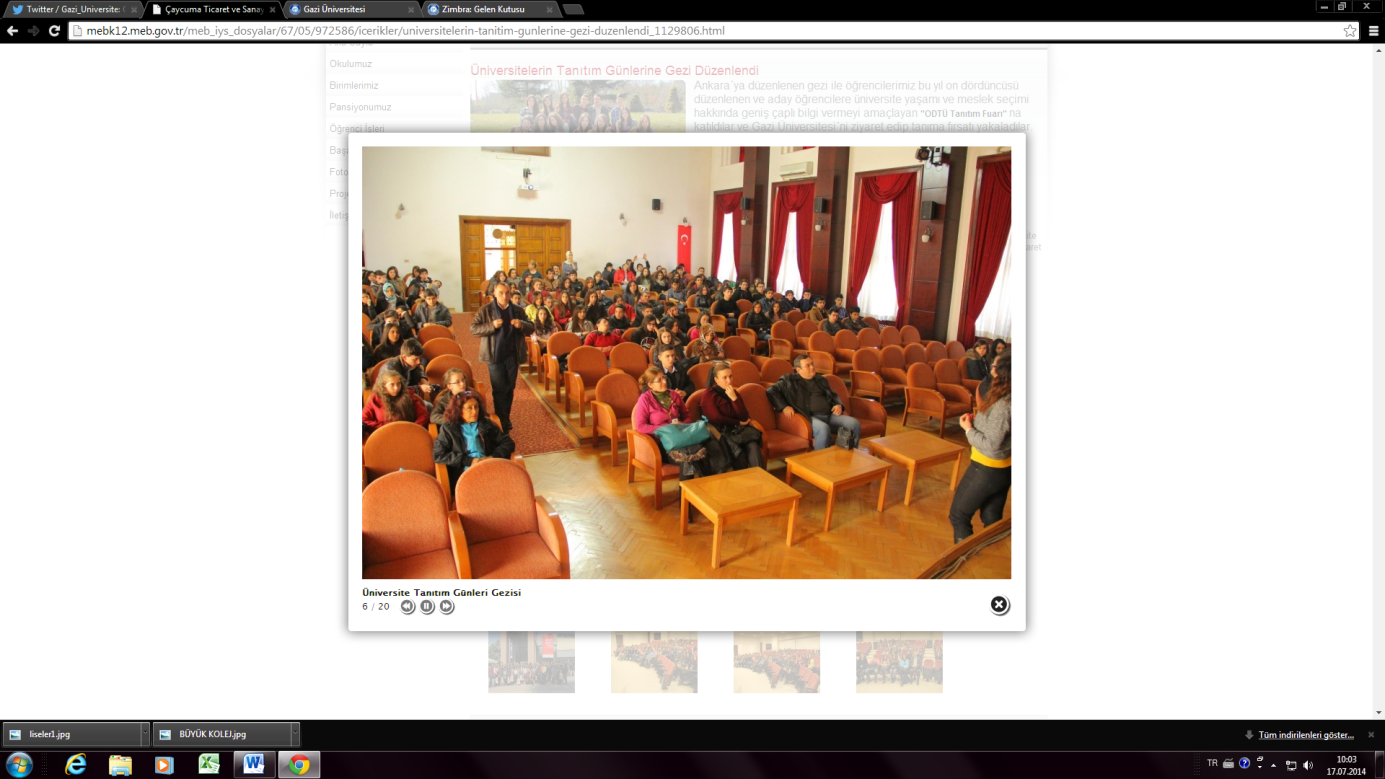 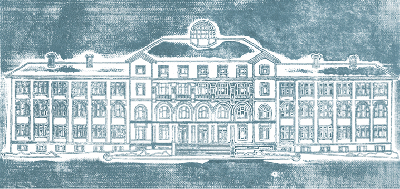 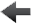 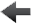 Tanıtım 

Basın ve Halkla İlişkiler Müşavirliği, yeni kayıt olan öğrencilere yönelik çalışmaları da diğer birimlerle koordineli bir biçimde yürütür.
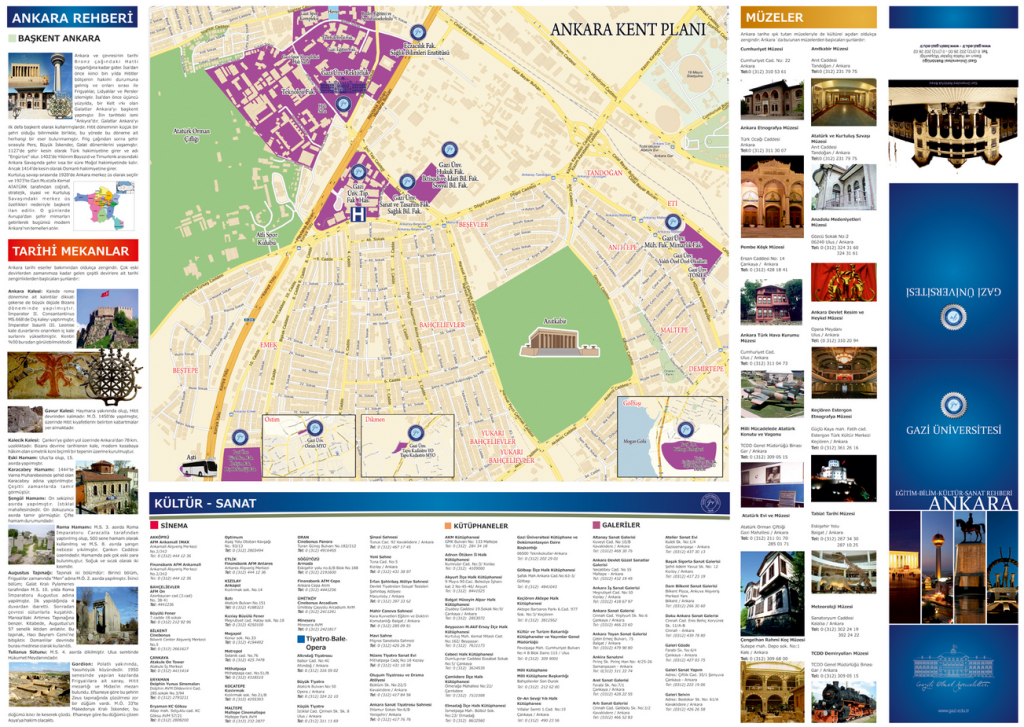 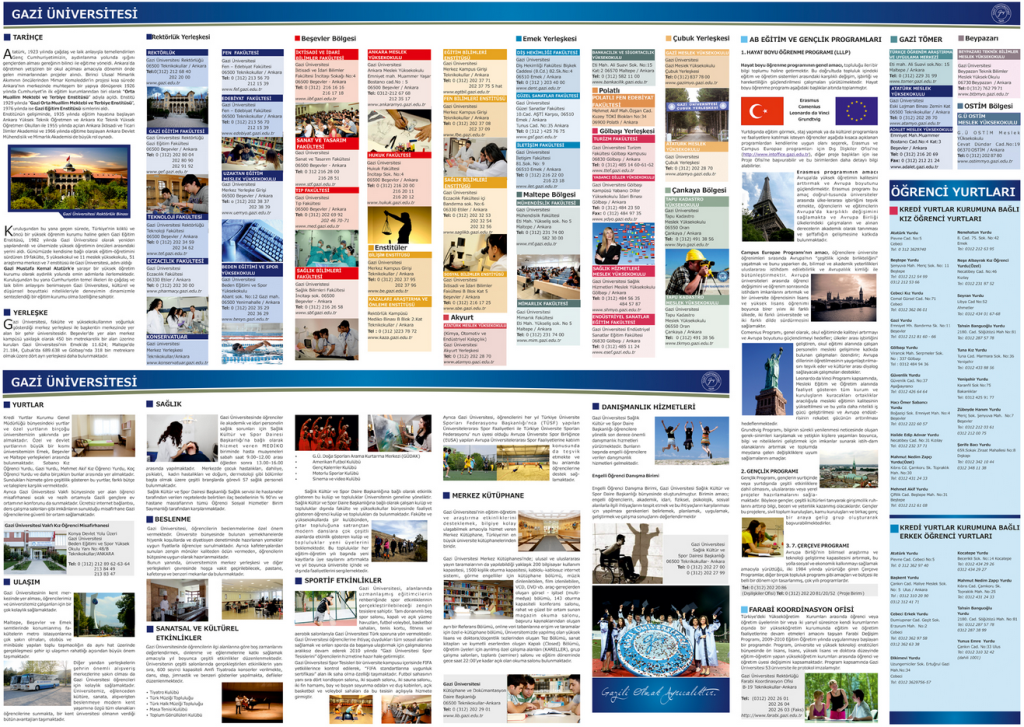 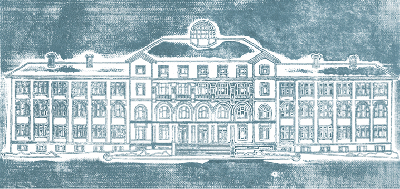 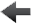 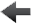 Medyada Gazi Üniversitesi
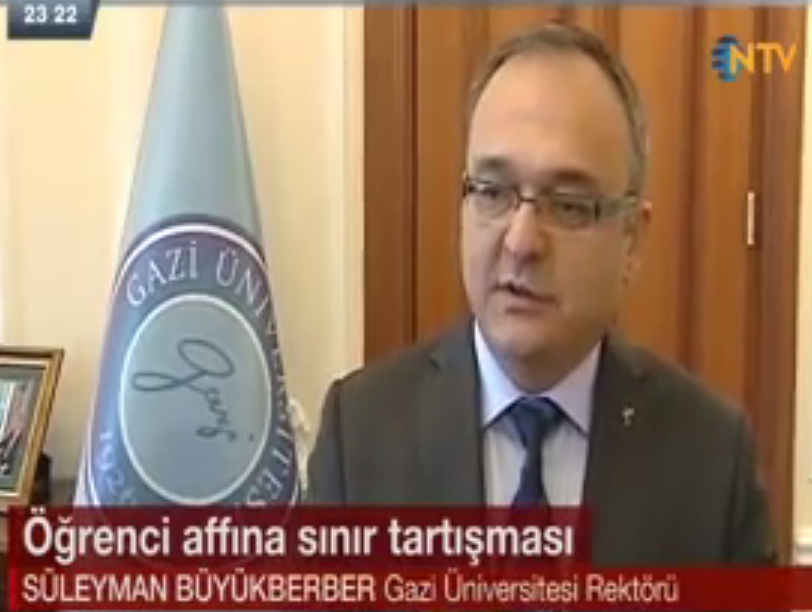 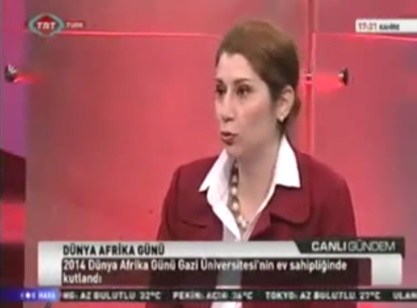 Basın ve Halkla İlişkiler Müşavirliği; Gazi Üniversitesi mensuplarının kaliteli ve seviyeli televizyon programlarında yer alması için gereken adımları atar.
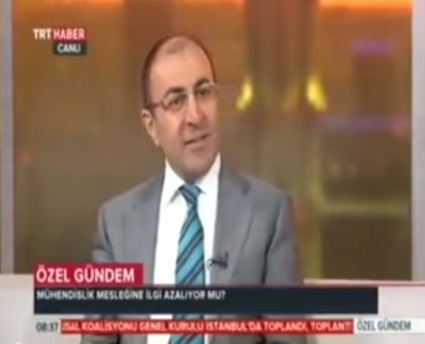 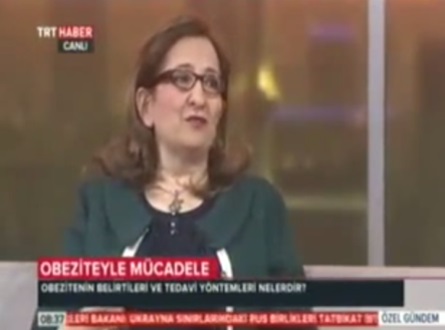 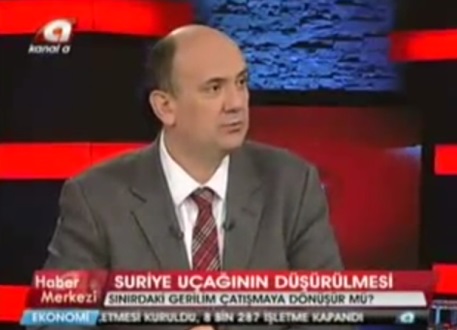 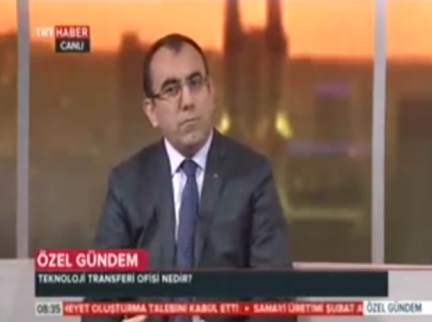 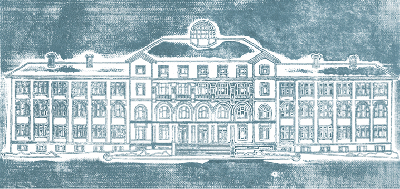 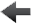 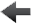 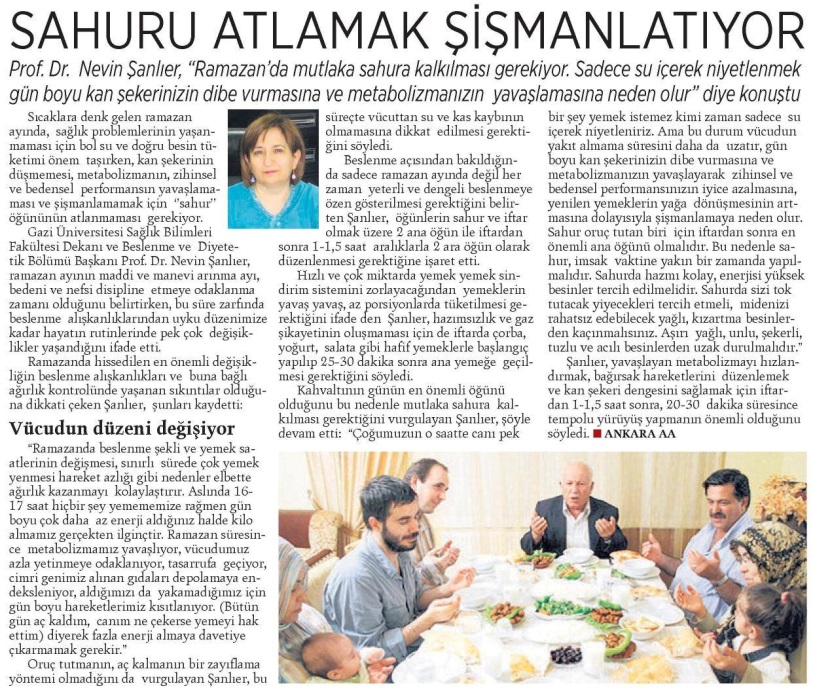 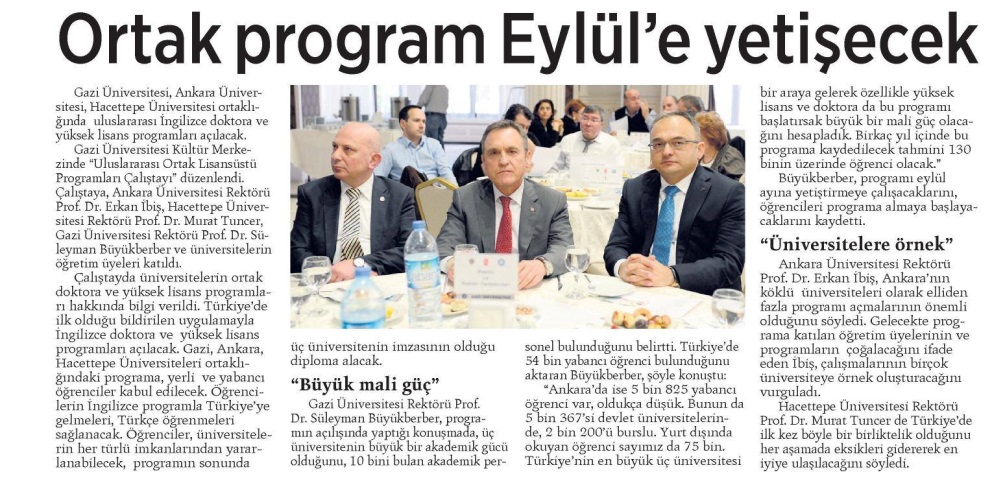 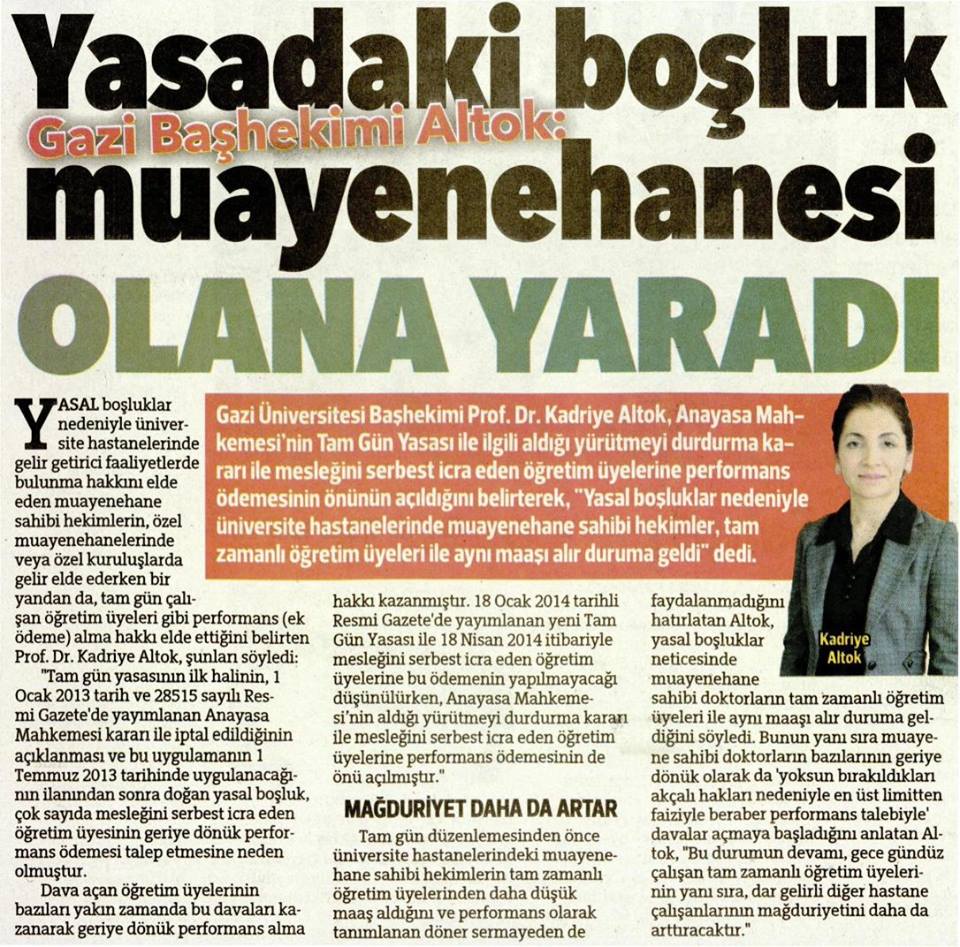 Yazılı basında Gazi Üniversitesi haberlerinin yer alması için gerekli girişimlerde bulunur.
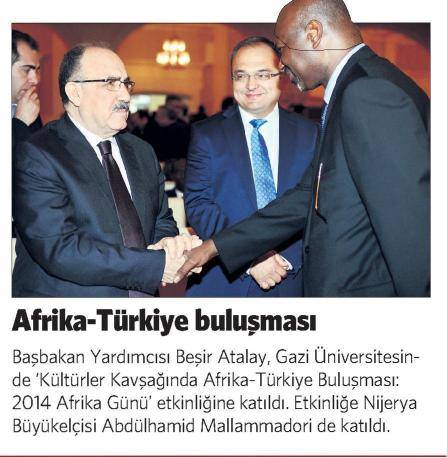 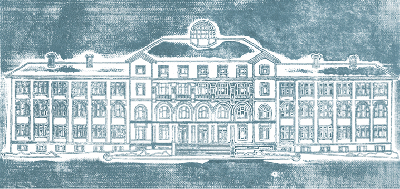 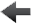 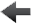 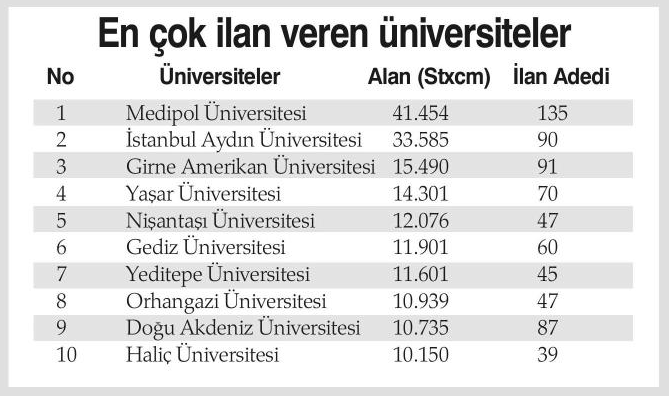 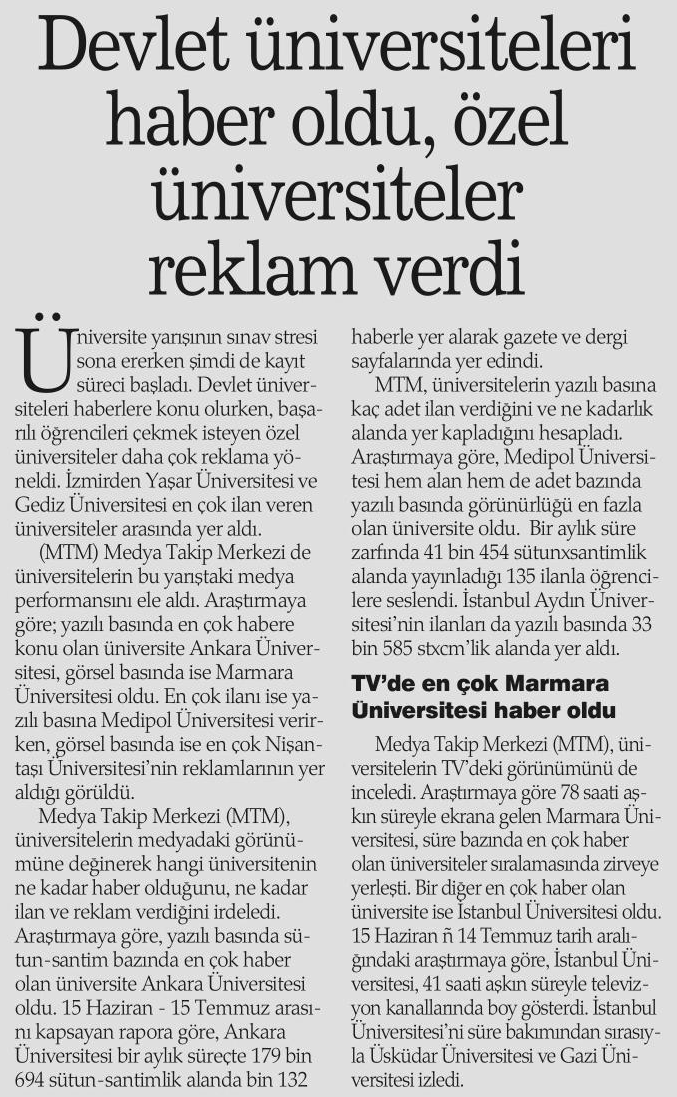 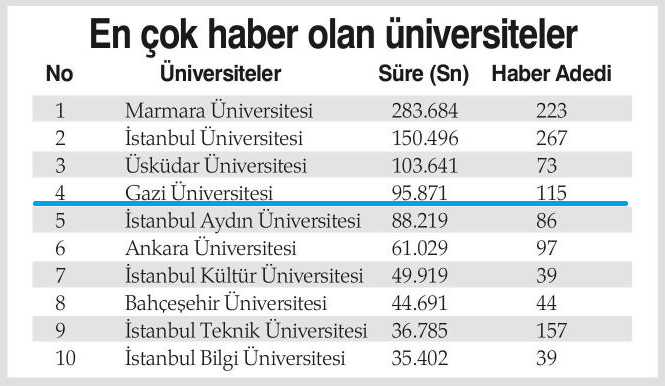 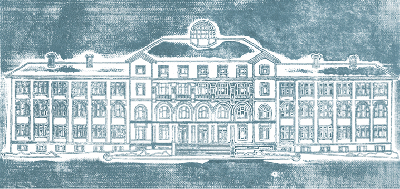 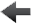 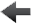 Basında Gazi Üniversitesi
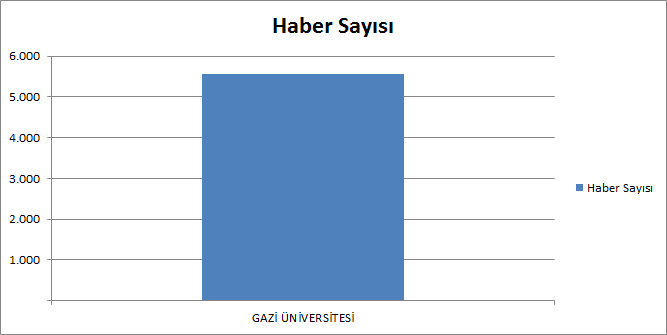 1 Ocak 2014 – 28 Ağustos 2014 tarihleri arasında Gazi Üniversitesi, 
ulusal basında 5,557 kez haber olmuştur. 
Bu görünürlük gün geçtikçe artarak devam etmektedir.
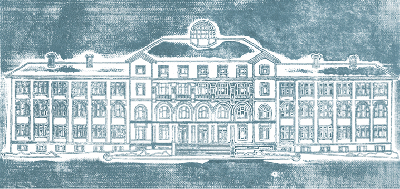 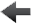 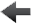 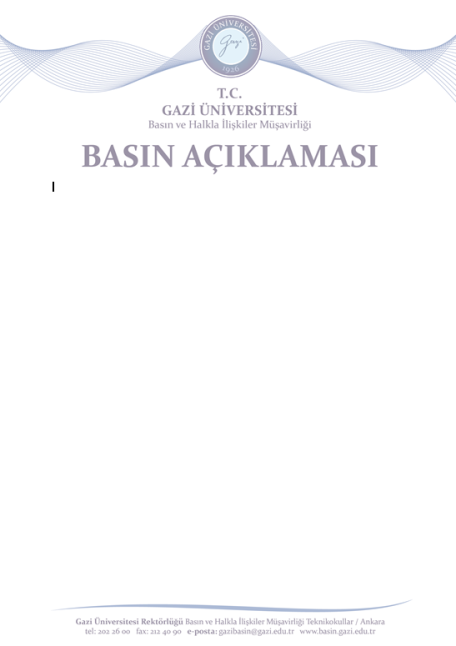 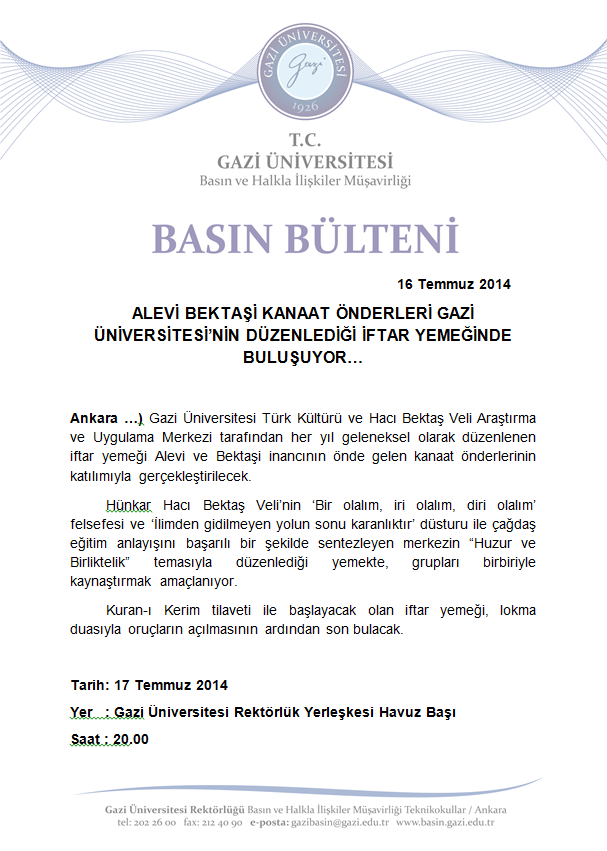 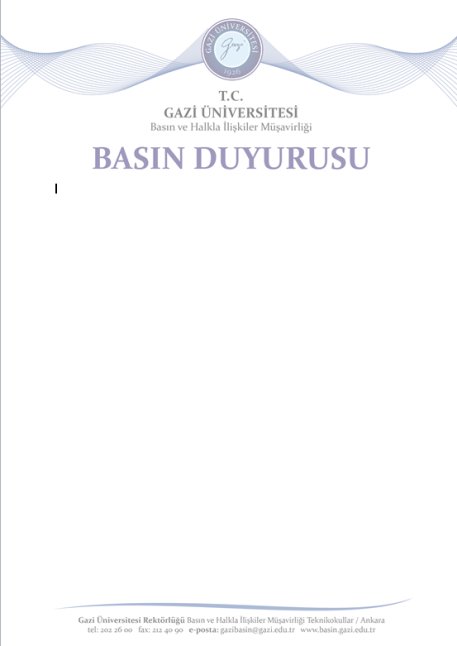 Gazi Üniversitesi bünyesinde düzenlenen ulusal ve uluslararası çapta ses getirecek etkinliklerin duyurusu özel olarak tasarlanan basın duyurusu ve basın bültenleri ile gerçekleştirilmektedir. Hazırlanan metinler tüm medya kanallarına e-posta ve faks yoluyla iletilmektedir.
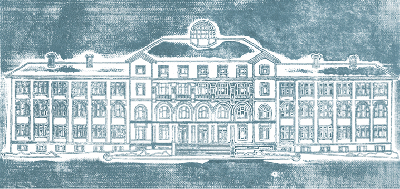 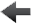 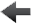 Haber Bülteni
Her gün mesai saati başlangıcında Interpress web sayfasından taranan ilgili haberler tasnif edilerek Rektörlüğe basılı olarak, diğer yöneticilere e-posta yoluyla servis edilmektedir. Bu haber bültenleri, PDF formatında gazibasin@gazi.edu.tr adresinden gönderilmektedir. 

Basın Duyuruları / Bültenleri
Üniversiteye dair haber, duyuru ve etkinlikler basın bülteni formatında düzenlenerek haber ajansları başta olmak üzere tüm ulusal medya kanallarına e-posta ve faks yoluyla gönderilmektedir.
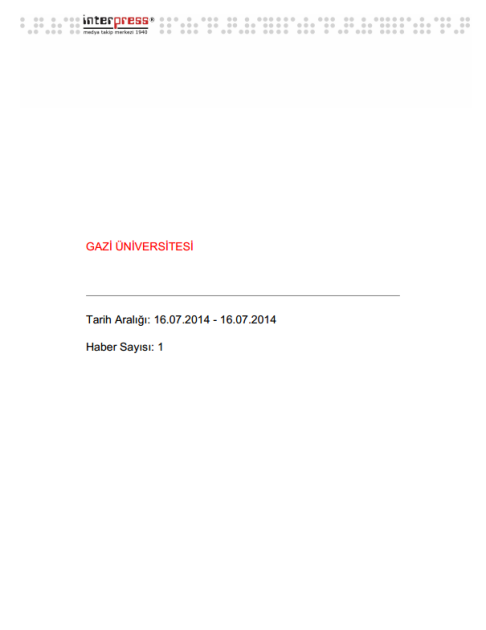 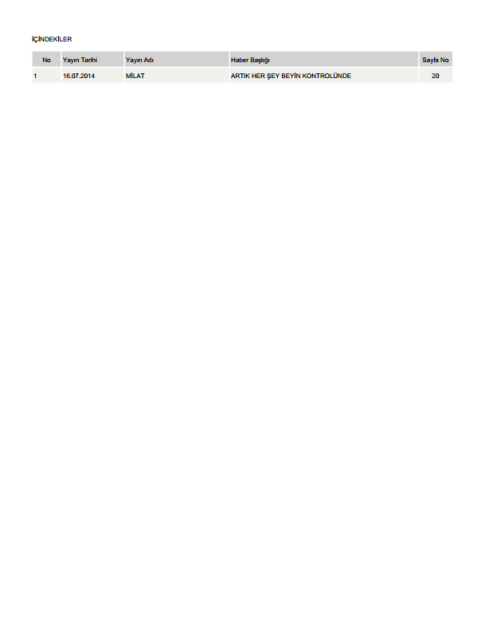 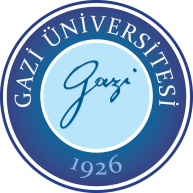 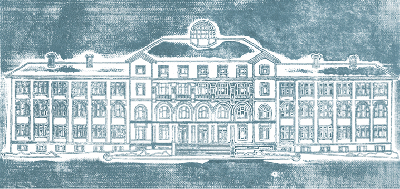 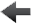 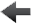 Mimar Kemaleddin Salonu Etkinlikleri
Rektörlük tarafından adı geçen salonda düzenlenen etkinliklerde salonun genel düzeninden protokol sırasına, etkinliğin başından sonuna takip edilmesi işleri müşavirliğe aittir. Müşavirlik, Rektör’ün bu tür etkinliklerde yapacağı konuşmaların metinlerini de hazırlamakla yükümlüdür. Rektörlüğe ait olmayan etkinliklerde de müşavirlik Mimar Kemaleddin Salonu’nun ses, ışık ve projeksiyon düzenini kontrol eder. 

Etkinliklerde protokol düzeninin sağlanması ve konukların karşılanması için Cumhurbaşkanlığı Devlet Protokol Listesi baz alınmaktadır.
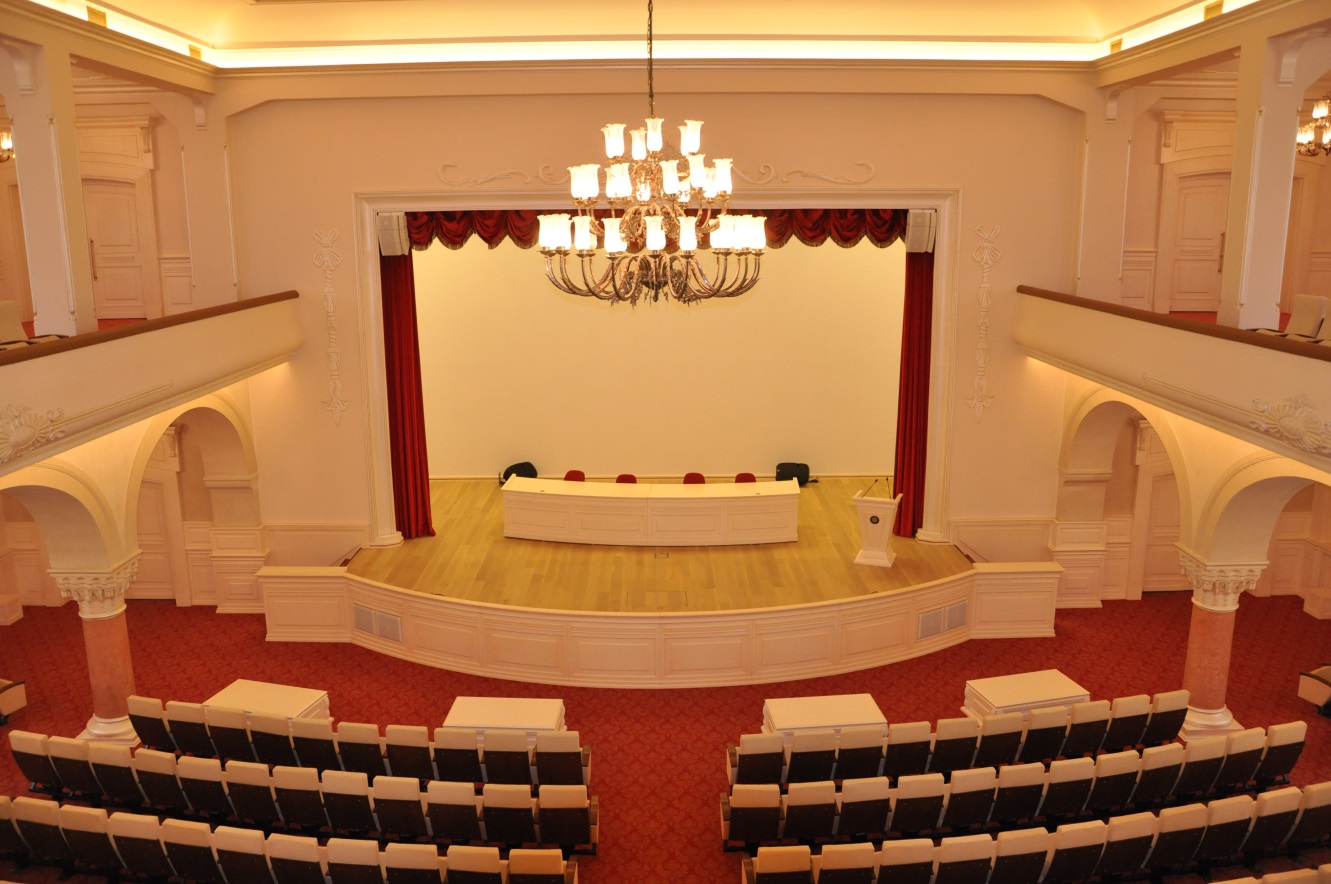 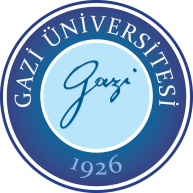 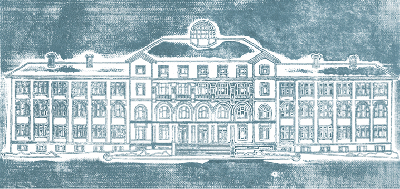 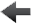 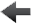 Salon Takibi
Bilgi İşlem Dairesi Başkanlığı tarafından hazırlanan salon takip programı ile üniversite bünyesindeki 19 salonun etkinliklere tahsis edilmesi işi; birimimize gelen başvuru yazılarına Genel Sekreterlik onayı alınması ile yapılmaktadır. Uygun görülen programlar “Salon Program Takip” sistemine işlenir ve rezervasyonlarda çakışma olmaması için görüşmeler sürekli devam eder. Yapılacak programlar ilgili salonun teknik sorumlusuna ve güvenlik görevlilerine bilgi verilir. Ücretli olarak tahsis edilen salonlarda yazı işlerinin yanı sıra makbuz takibi yapılarak İdari Mali İşler Daire Başkanlığından fatura kestirilmektedir.
BESYO Spor Salonu
Eczacılık Fakültesi Konferans Salonu
Edebiyat Fakültesi 75. Yıl Konferans Salonu 
Gazi Eğitim Fakültesi F Blok Konferans Salonu
Gazi Konser Salonu
İİBF 100. Yıl Kültür Merkezi
İletişim Fakültesi Konferans Salonu
Gazi Kültür Merkezi
Malik Aksel Sanat Galerisi
Mesleki Eğitim Fakültesi Sergi Salonu
Mimar Kemaleddin Salonu
Mimarlık Fakültesi Yükseliş Salonu
Mühendislik Fakültesi Akademi Salonu
Mühendislik Fakültesi Dekanlık Seminer Salonu
Neşe Yağız Konferans Salonu
Teknoloji Fakültesi Konferans Salonu
Tıp Fakültesi Dekanlık Konferans Salonu
Tıp Fakültesi 75. Yıl Konferans Salonu
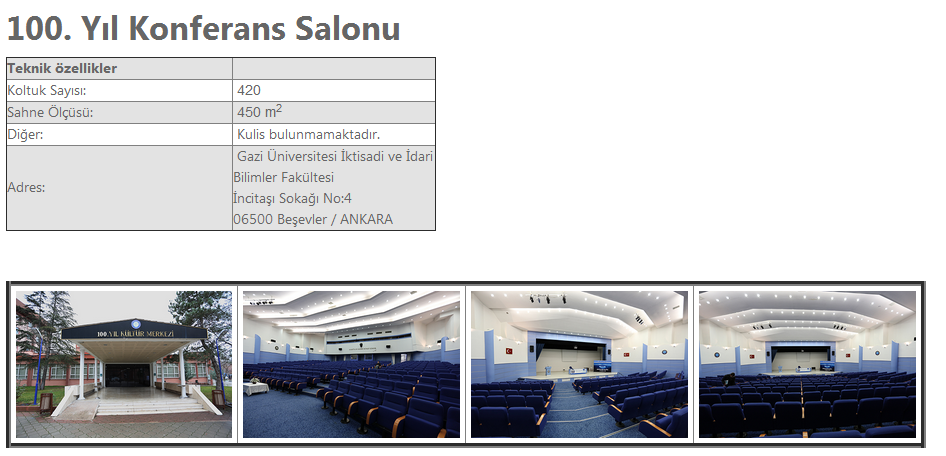 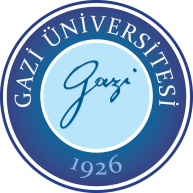 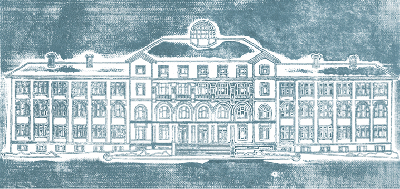 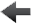 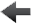 Rektörlük Makamına Metin Hazırlanması
Rektör Bey’in yapacağı konuşmalar, katılacağı etkinlikler ve özel günlerde yayınlayacağı mesajlar için hem etkinliğin anlam ve önemini en iyi biçimde ifade eden hem de Gazi Üniversitesinin ruhuna ve karakterine uygun taslak metinler hazırlanmakta; Rektörlük düzeltme ve onayının ardından bu metinlerin yayınlanması için gereken işlemler yapılmaktadır.

Özel Yetenek Sınavları
Beden Eğitimi ve Spor Yüksek Okulu, Gazi Eğitim Fakültesi, Güzel Sanatlar Fakültesi ile Sanat ve Tasarım Fakültesi tarafından her yıl düzenlenen yetenek sınavlarında kamera ve fotoğraf çekimlerine Müşavirlik desteği verilmektedir.

Teknik İşler
Müşavirlik; etkinlikler başta olmak üzere üniversite personeli ve fiziksel mekanlarının fotoğraf ve videolarının alınarak kurumsal arşiv oluşturulması, Mimar Kemaleddin Salonunun ışık, ses ve projeksiyon düzeni işlerinden sorumludur.
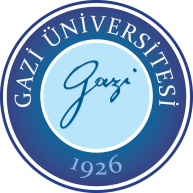 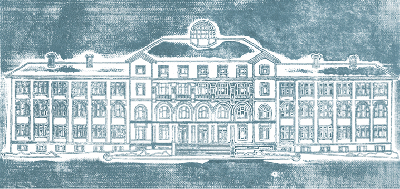 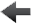 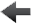 Arşiv
Müşavirlik; Gazi Üniversitesinin görsel hafızasını zengin arşivinde saklayarak kurumsallaşma çalışmalarına destek vermektedir.
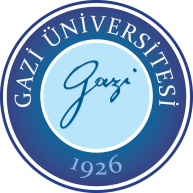 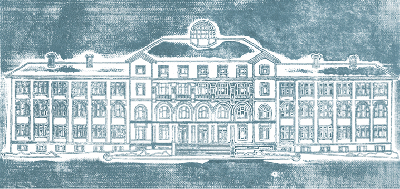 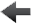 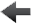 Grafik Tasarım 
Başta Rektörlük olmak üzere Üniversite geneline kartvizit, broşür, davetiye, katalog, albüm, afiş gibi görsel unsurların tasarımından sorumludur. Bunların yanı sıra 4 adet totemin görselleri de bu ekip tarafından hazırlanmaktadır.
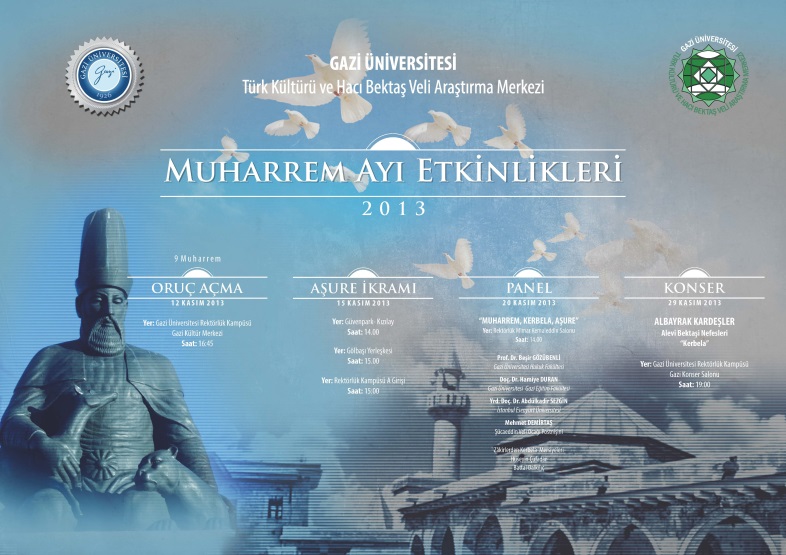 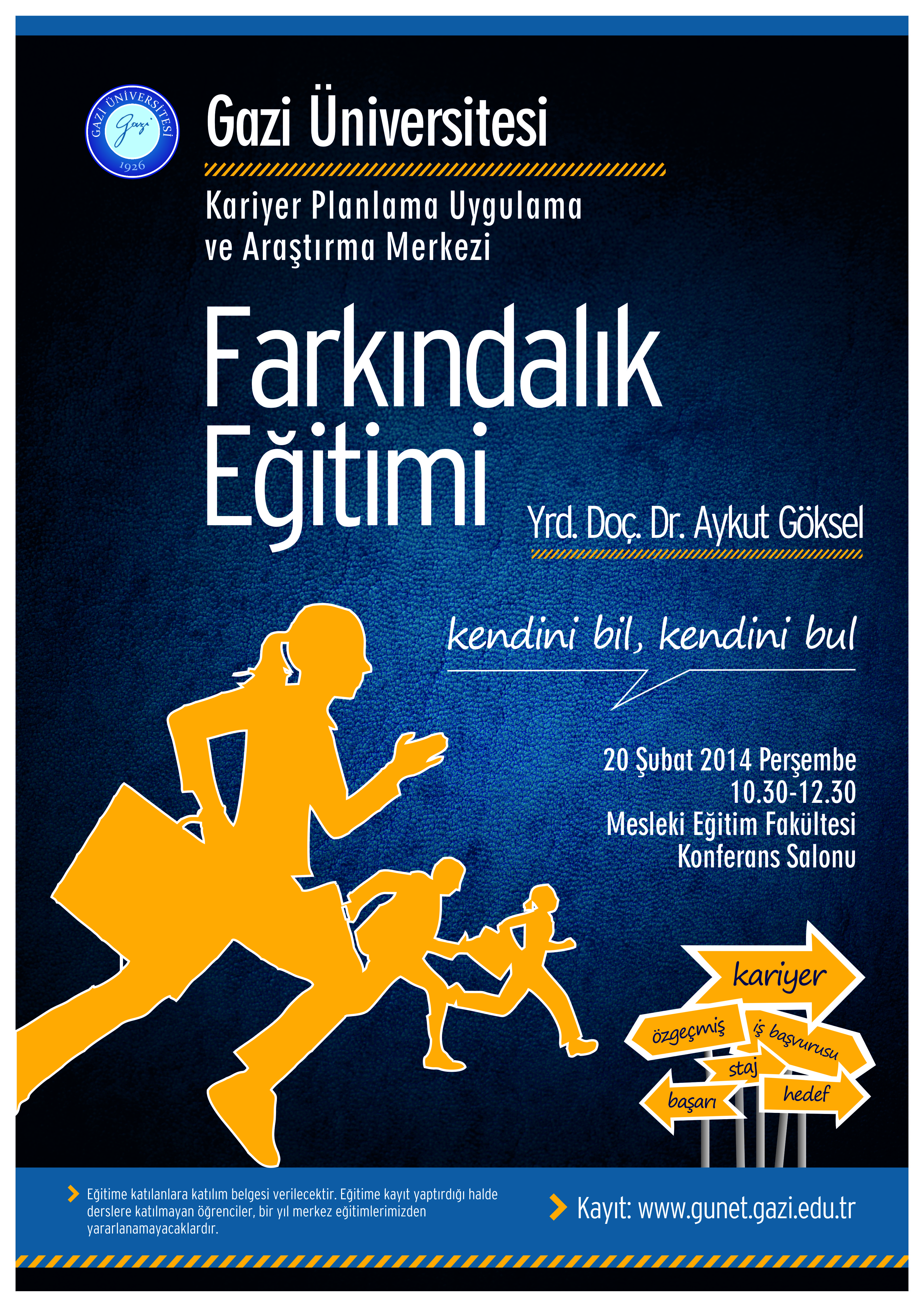 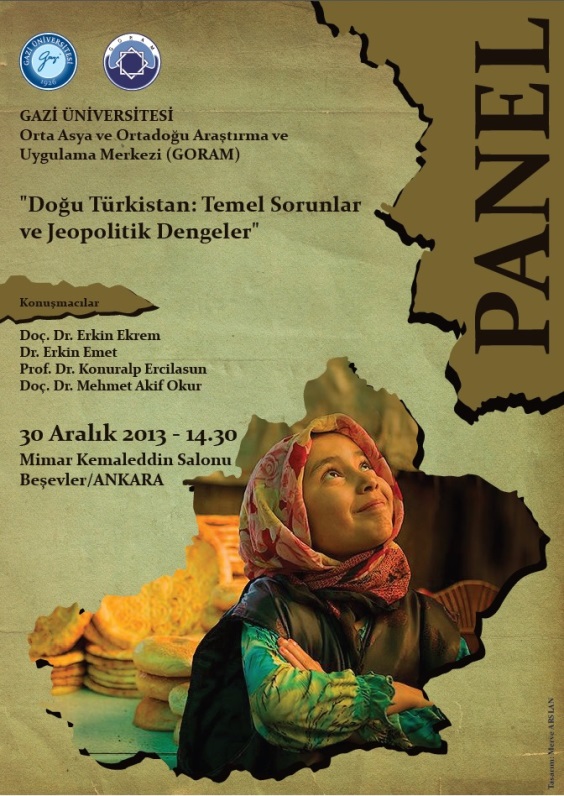 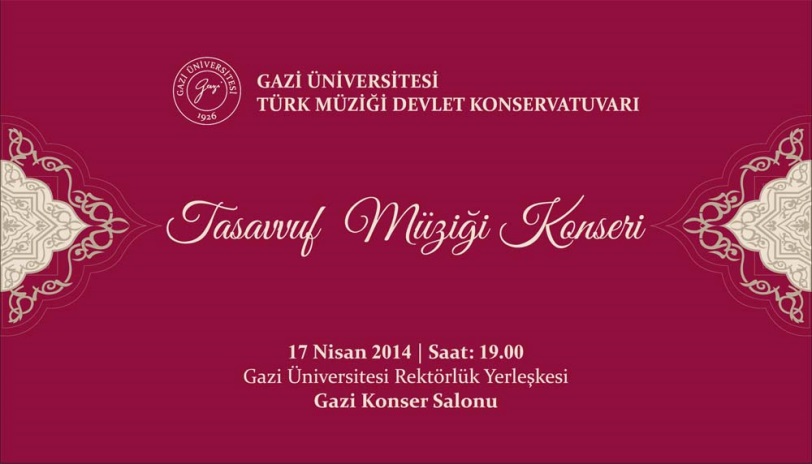 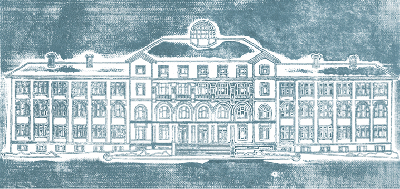 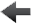 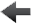 GaziHaber Dergisi 
İnternet üzerinden aylık (yaz dönemlerinde iki aylık) periyotta yayınlanan kurumsal haber bülteninde; Üniversite genelinde gerçekleştirilen etkinlikler muhabirler tarafından takip edilerek haberleştirilir. Yanı sıra öğretim üyelerinden gelen haber, yazı ve röportajlar da dergide yer bulmaktadır. Ekip derginin yanı sıra belli başlı önemli haberlerin ulusal medyaya duyurulması işinden de sorumludur.
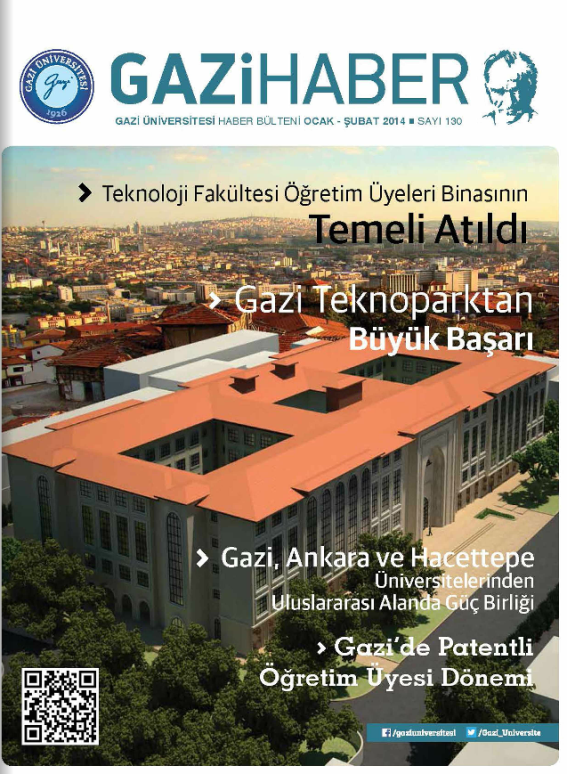 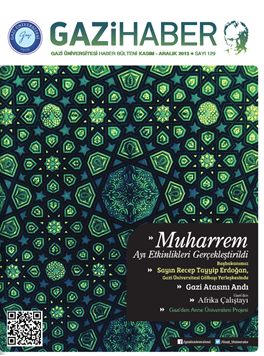 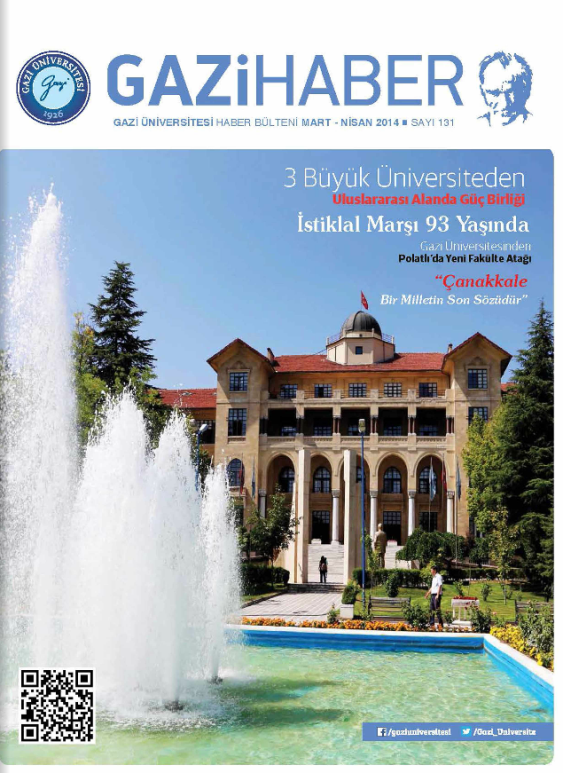 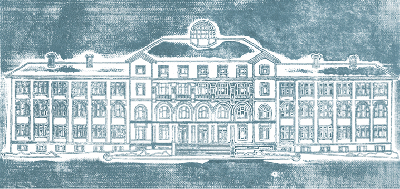 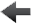 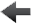 Web Sayfası


Haberler kısmında birimimizce takip edilen ve ulusal ya da uluslararası çapta ses getiren üniversite etkinlikleri görsellerle zenginleştirilerek haberleştirilir.  

Etkinlikler kısmında içerisinde bulunulan haftada düzenlenecek etkinlikler yer, tarih, saat ve varsa görsel bilgileriyle birlikte gösterilmektedir. 

Röportajlar kısmında üniversite bünyesinde faaliyet gösteren akademik ve idari birimlerin tanıtılması, etkinlik ve yeniliklerinden haberdar olunması amacıyla yetkililer veya yöneticilerle yapılan röportajlar yer almaktadır. 

Duyurular kısmında kadro-sınav ilanları, eğitim-öğretime dair güncellemeler ve kurs-eğitim duyuruları ile Önemli Duyurular kısmında Rektörlük basın açıklamaları yer almaktadır. 

Videolar kısmında ise, tanıtım filmlerinin yanı sıra başta TRT olmak üzere ulusal kanallarda yayına katılan Gazi Üniversitesi öğretim üyelerinin program videoları gösterilmektedir.
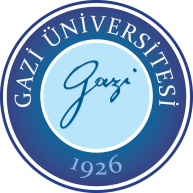 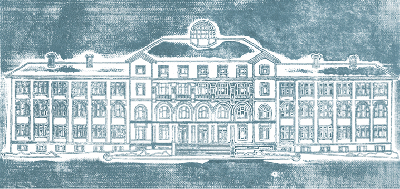 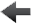 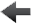 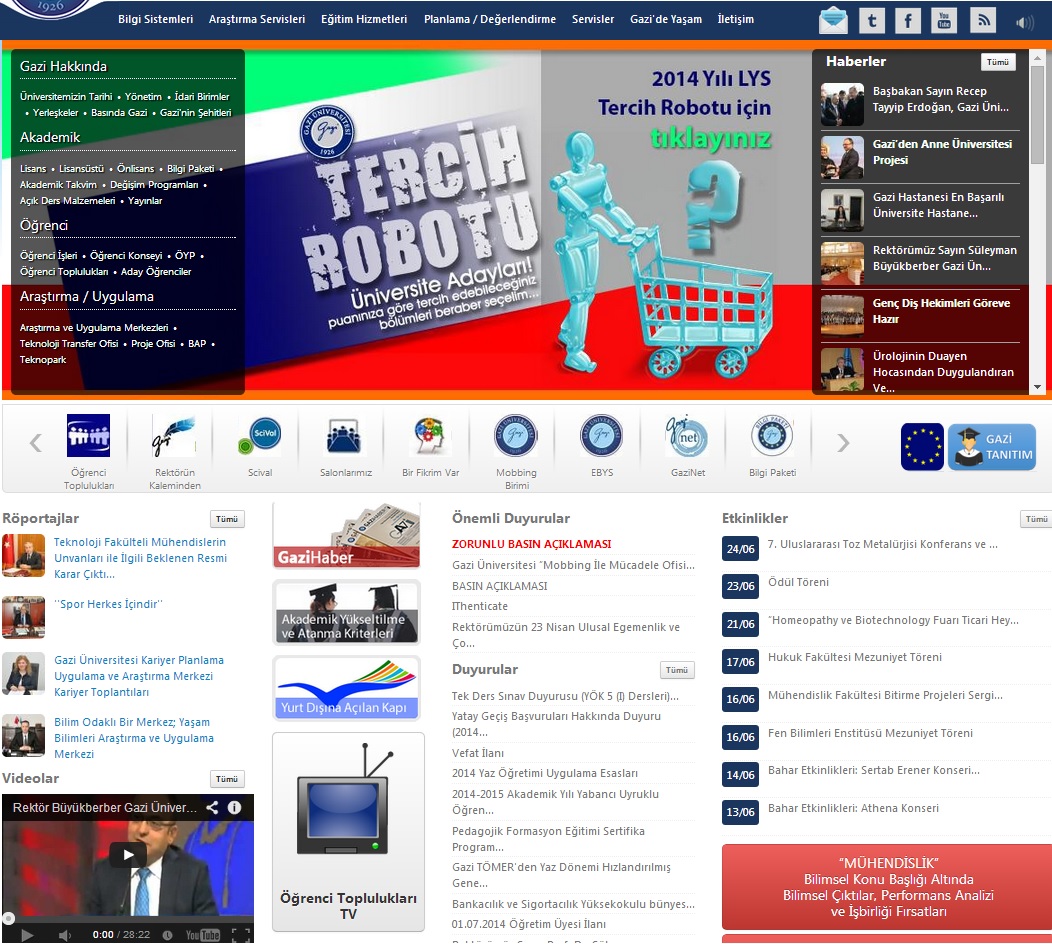 Web Sayfası 

Üniversite web sayfasının Haberler-Duyurular-Röportajlar-Videolar ve Etkinlikler bölümleri Müşavirlik tarafından güncellenmektedir.
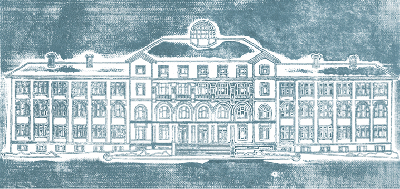 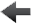 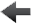 Sosyal Medya

Gazi Üniversitesi, çağımızın 1 numaralı iletişim mecrası olan sosyal medyada Twitter, Facebook, Instagram ve Foursquare hesapları vasıtasıyla hedef kitleleriyle iletişimini sürekli canlı tutmaktadır.
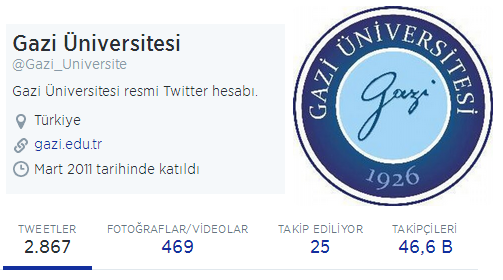 Twitter
@Gazi_Universite
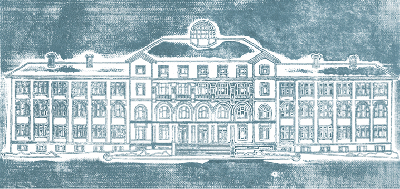 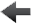 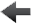 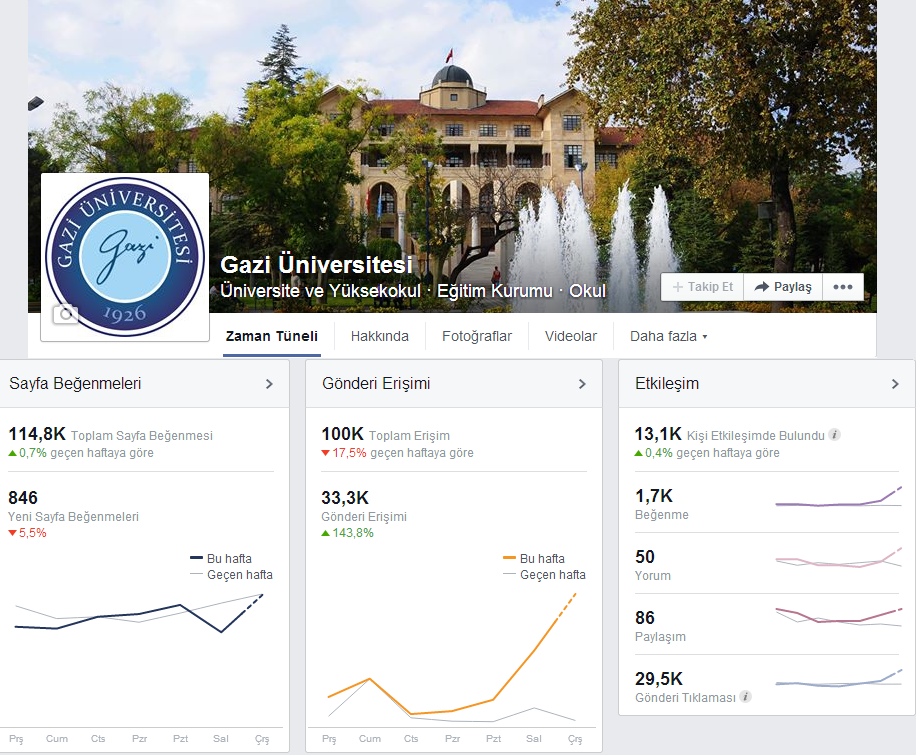 Yapılan sosyal medya araştırmalarında, Gazi Üniversitesi dinamik ve sürekli güncellenen hesap ve profilleri ile sosyal medyayı en iyi kullanan devlet üniversitesi oldu.



Facebook
/gaziuniversitesi
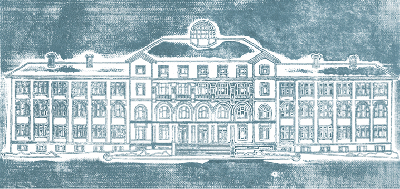 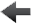 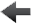 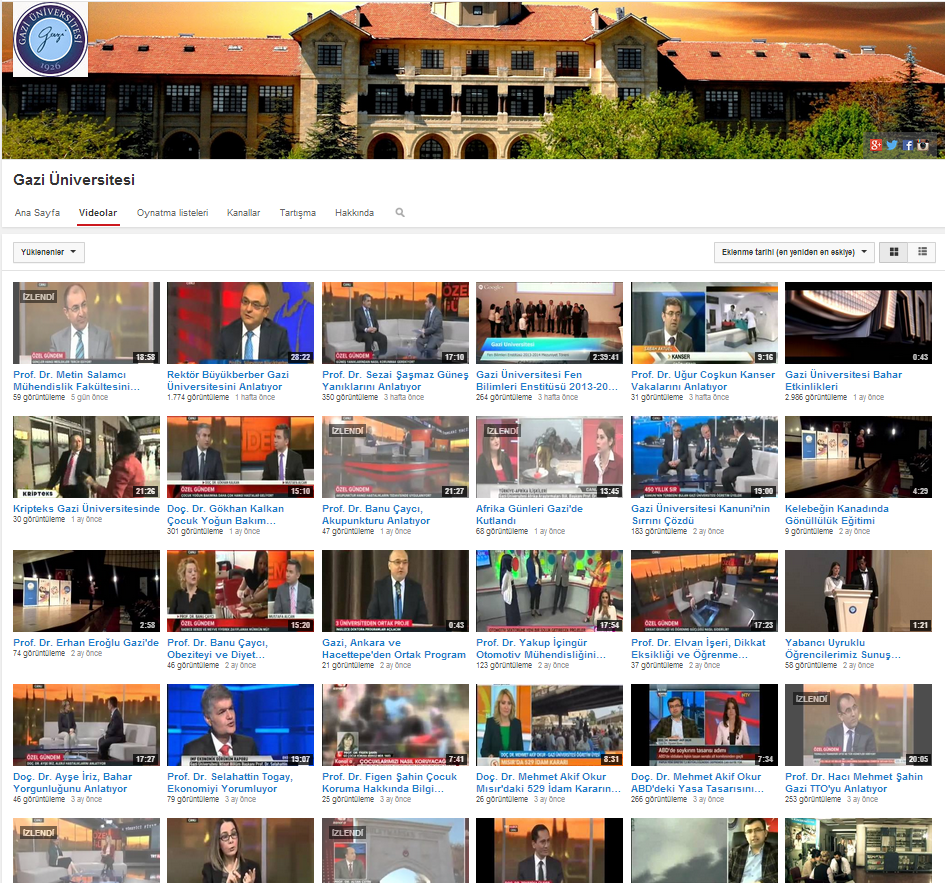 Gazi Üniversitesi YouTube kanalında, üniversitede gerçekleşen etkinliklerin yanı sıra öğretim üyelerinin katıldıkları programlar da yer almaktadır. 

YouTube

/gaziunibasin
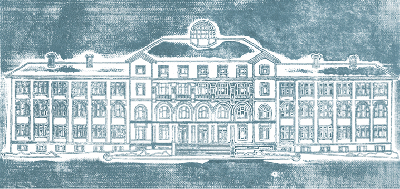 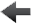 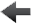 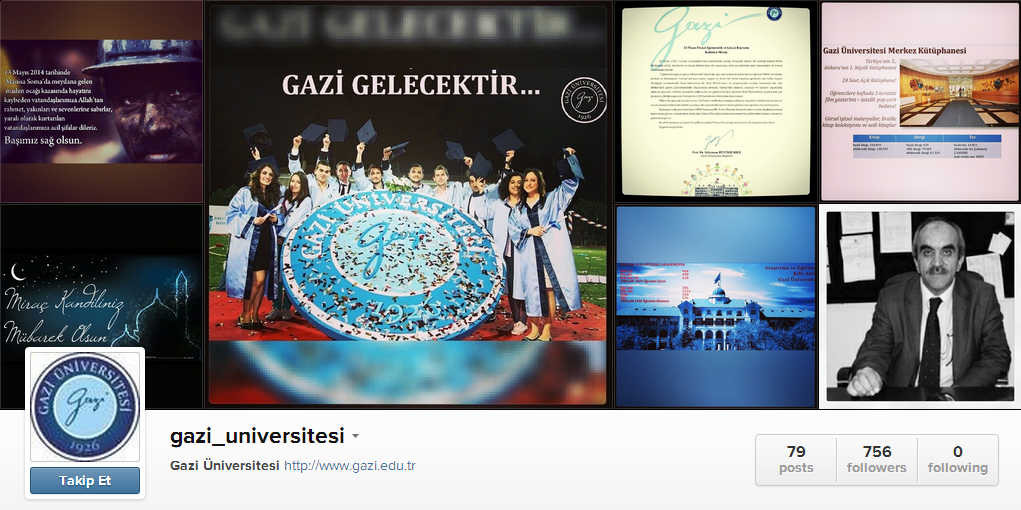 Instagram

@gazi_universitesi
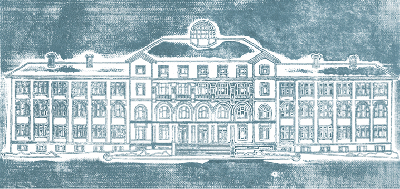 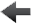 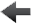 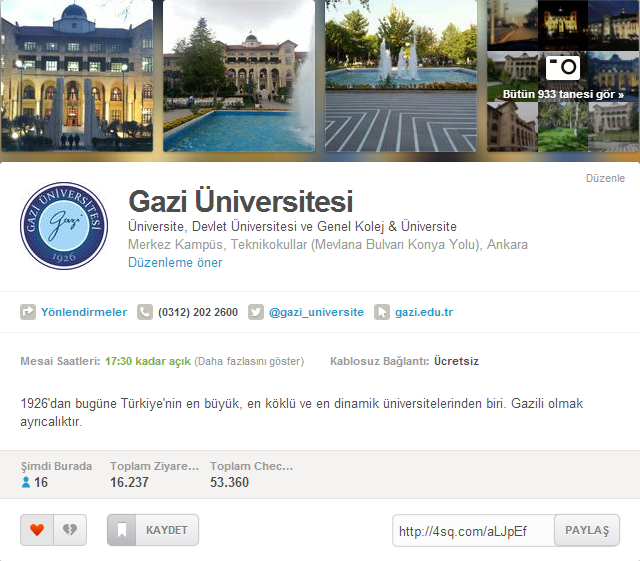 Gazi Üniversitesi sosyal medya hesaplarında tüm bilimsel, sanatsal ve kültürel etkinliklerinin duyurusu yapılmakta, özellikle öğrencilerin sorunlarına çözüm bulunmaya çalışılmaktadır.

Foursquare
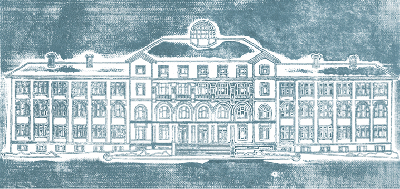 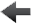 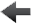 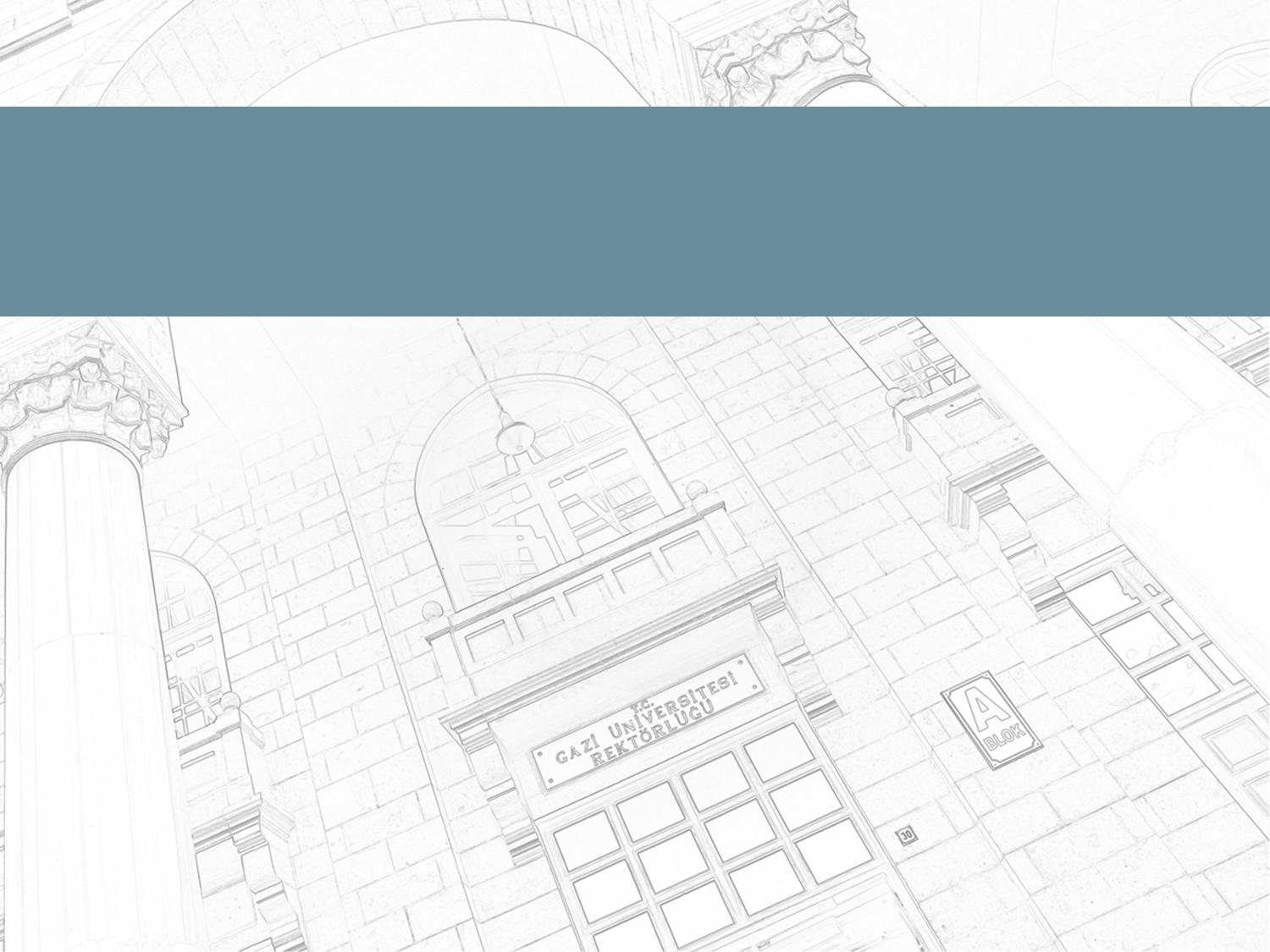 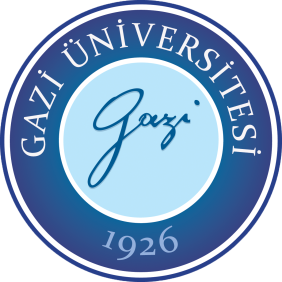 TEŞEKKÜR EDERİZ

Basın ve Halkla İlişkiler Müşavirliği, 2014